Deut 30:19
I call heaven and earth to record this day against you, that I have set before you life and death, blessing and cursing: therefore choose life, that both thou and thy seed may live:
[Speaker Notes: Deut 30:16 In that I command thee this day to love the Lord thy God, to walk in his ways, and to keep his commandments and his statutes and his judgments, that thou mayest live and multiply: and the Lord thy God shall bless thee in the land whither thou goest to possess it.]
Deut 29:29
 The secret things belong unto the Lord our God: but those things which are revealed belong unto us and to our children for ever, that we may do all the words of this law.
Josh 24:15
And if it seem evil unto you to serve the Lord, choose you this day whom ye will serve; whether the gods which your fathers served that were on the other side of the flood, or the gods of the Amorites, in whose land ye dwell: but as for me and my house, we will serve the Lord.
1 Kings 18:21
 And Elijah came unto all the people, and said, How long halt ye between two opinions? if the Lord be God, follow him: but if Baal, then follow him. And the people answered him not a word
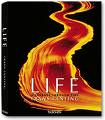 Choices That 
Identify Us
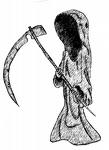 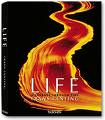 Choices are ours to make
From simple to profound
Spirit
Vs.
Flesh
Eager
Vs. 
Weary
Good
Vs.
Evil
Faithful
Vs.
Unfaithful
Righteous
Vs.
Sinful
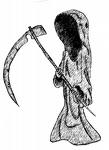 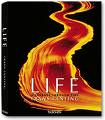 Good Vs. Evil
Our Choice
Rev 16:13-14 And I saw three unclean spirits like frogs come out of the mouth of the dragon, and out of the mouth of the beast, and out of the mouth of the false prophet.14 For they are the spirits of devils, working miracles, which go forth unto the kings of the earth and of the whole world,               to gather them to the battle of that great               day of God Almighty.   16 And he gathered        them together into a place called in the                                                                                                                                                                                                         Hebrew tongue Armageddon.
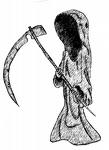 Many want to believe the battle of Armageddon will be good  vs. evil after the rapture.
 That Jesus will come back to reign on earth a thousand years
 Actually the Devil was rallying during this era that has long since past to try to stamp out Christianity but failed to do so.
 Rev 17 begins with the judgment from above on the beast and her followers
 Victory is in the hands of the righteous, not at some future date but right then, it was over
[Speaker Notes: 2 Thess 2:9-12   Even him, whose coming is after the working of Satan with all power and signs and lying wonders,  10 And with all deceivableness of unrighteousness in them that perish; because they received not the love of the truth, that they might be saved.  11 And for this cause God shall send them strong delusion, that they should believe a lie:  12 That they all might be damned who believed not the truth, but had pleasure in unrighteousness.]
Rev 17:1-4 And there came one of the seven angels which had the seven vials, and talked with me, saying unto me, Come hither; I will shew unto thee the judgment of the great whore that sitteth upon many waters: 2 With whom the kings of the earth have committed fornication, and the inhabitants of the earth have been made drunk with the wine of her fornication. 3 So he carried me away in the spirit into the wilderness: and I saw a woman sit upon a scarlet coloured beast, full of names of blasphemy, having seven heads and ten horns.  4 And the woman was arrayed in purple and scarlet colour, and decked with gold and precious stones and pearls, having a golden cup in her hand full of abominations and filthiness of her fornication:
Rev 17:5-9   And upon her forehead was a name written, MYSTERY, BABYLON THE GREAT, THE MOTHER OF HARLOTS AND ABOMINATIONS OF THE EARTH.  6 And I saw the woman drunken with the blood of the saints, and with the blood of the martyrs of Jesus: and when I saw her, I wondered with great admiration.  7 And the angel said unto me, Wherefore didst thou marvel? I will tell thee the mystery of the woman, and of the beast that carrieth her, which hath the seven heads and ten horns.  8 The beast that thou sawest was, and is not; and shall ascend out of the bottomless pit, and go into perdition: and they that dwell on the earth shall wonder, whose names were not written in the book of life from the foundation of the world, when they behold the beast that was, and is not, and yet is.  9 And here is the mind which hath wisdom. The seven heads are seven mountains, on which the woman sitteth.
Rev 17:10-14 And there are seven kings: five are fallen, and one is, and the other is not yet come; and when he cometh, he must continue a short space.  11 And the beast that was, and is not, even he is the eighth, and is of the seven, and goeth into perdition.  12 And the ten horns which thou sawest are ten kings, which have received no kingdom as yet; but receive power as kings one hour with the beast.  13 These have one mind, and shall give their power and strength unto the beast.  14 These shall make war with the Lamb, and the Lamb shall overcome them: for he is Lord of lords, and King of kings: and they that are with him are called, and chosen, and faithful.
Rev 17:15-18 And he saith unto me, The waters which thou sawest, where the whore sitteth, are peoples, and multitudes, and nations, and tongues.  16 And the ten horns which thou sawest upon the beast, these shall hate the whore, and shall make her desolate and naked, and shall eat her flesh, and burn her with fire.  17 For God hath put in their hearts to fulfil his will, and to agree, and give their kingdom unto the beast, until the words of God shall be fulfilled.
18 And the woman which thou sawest is that great city, which reigneth over the kings of the earth.
[Speaker Notes: 2 Thess 2:9-12   Even him, whose coming is after the working of Satan with all power and signs and lying wonders,  10 And with all deceivableness of unrighteousness in them that perish; because they received not the love of the truth, that they might be saved.  11 And for this cause God shall send them strong delusion, that they should believe a lie:  12 That they all might be damned who believed not the truth, but had pleasure in unrighteousness.]
Rev 18:1-5   And after these things I saw another angel come down from heaven, having great power; and the earth was lightened with his glory.   2 And he cried mightily with a strong voice, saying, Babylon the great is fallen, is fallen, and is become the habitation of devils, and the hold of every foul spirit, and a cage of every unclean and hateful bird.   3 For all nations have drunk of the wine of the wrath of her fornication, and the kings of the earth have committed fornication with her, and the merchants of the earth are waxed rich through the abundance of her delicacies.  4 And I heard another voice from heaven, saying, Come out of her, my people, that ye be not partakers of her sins, and that ye receive not of her plagues.   5 For her sins have reached unto heaven, and God hath remembered her iniquities.
[Speaker Notes: 2 Thess 2:9-12   Even him, whose coming is after the working of Satan with all power and signs and lying wonders,  10 And with all deceivableness of unrighteousness in them that perish; because they received not the love of the truth, that they might be saved.  11 And for this cause God shall send them strong delusion, that they should believe a lie:  12 That they all might be damned who believed not the truth, but had pleasure in unrighteousness.]
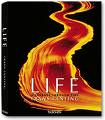 Spirit  Vs.  Flesh
Our Choice
Rom 8:5-8  For they that are after the flesh do mind the things of the flesh; but they that are after the Spirit the things of the Spirit  6 For to be carnally minded is death; but to be spiritually minded is life and peace.  7 Because the carnal mind is enmity against God: for it is not      subject to the law of God, neither indeed          can be.  8 So then the that are in the flesh      cannot please God.
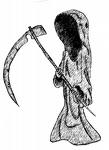 Rom 8:9-10   But ye are not in the flesh, but in the Spirit, if so be that the Spirit of God dwell in you. Now if any man have not the Spirit of Christ, he is none of his.  10 And if Christ be in you, the body is dead because of sin; but the Spirit is life because of righteousness.
 Rom 8:11-13  But if the Spirit of him that raised up Jesus from the dead dwell in you, he that raised up Christ from the dead shall also quicken your mortal bodies by his Spirit that dwelleth in you.  12 Therefore, brethren, we are debtors, not to the flesh, to live after the flesh.13 For if ye live after the flesh, ye shall die: but if ye through the Spirit do mortify the deeds of the body, ye shall live.
[Speaker Notes: You can see the Spirit of God in Men when it is there.  Changes take place.  We no longer live to sin, in fact we no longer want sin close to us in any manner, we hate it just like God does.  We live to be righteous, we love it, we desire to be like God and Christ.  That is alive in us.
Our Mortal Bodies change-  Our will changes- Things are different now, what I used to desire, I have put aside,  I no longer want to sin because I want to be righteous,  I now know that sin is my enemy and will cause me to die spiritually so I mortify the deeds of my body so I can live on and on with my Savior.]
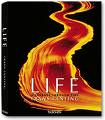 Eager  Vs.  Weary
Our Choice
Gal 6:9-10   And let us not be weary in well doing: for in due season we shall reap, if we faint not   10 As we have therefore opportunity, let us do          good unto all men, especially            unto them who are of the house-              hold of faith.
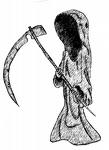 2 Thess 3:13-15 But ye, brethren, be not weary in well doing.  14 And if any man obey not our word by this epistle, note that man, and have no company with him, that he may be ashamed. 15 Yet count him not as an enemy, but admonish him as a brother.
 Gal 6:10 As we have therefore opportunity, let us do good unto all men, especially unto them who are of the household of faith.
 Heb 11:16  But now they desire a better country, that is, an heavenly: wherefore God is not ashamed to be called their God:
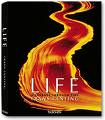 Faithful
Or
Unfaithful
Prov 25:19   Confidence in an unfaithful man in time of trouble is like a broken tooth, and a foot out of joint.
Matt 24:45-46   Who then is a faithful and wise servant, whom his lord hath made                    ruler over his household, to give them                    meat in due season? 46 Blessed is that           servant, whom his lord when he                            cometh shall find so doing.
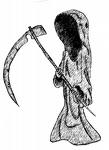 Luke 16:10-11  He that is faithful in that which is least is faithful also in much: and he that is unjust in the least is unjust also in much. 11 If therefore ye have not been faithful in the unrighteous mammon, who will commit to your trust the true riches?
1 Cor 4:2 Moreover it is required in stewards, that a man be found faithful.
Col 4:9  With Onesimus, a faithful and beloved brother,
 Col 1:2  To the saints and faithful brethren in Christ 
Col 4:7  who is a beloved brother, and a faithful minister
1 Tim 1:12 And I thank Christ Jesus our Lord, who hath enabled me, for that he counted me faithful, putting me into the ministry;
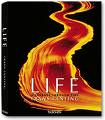 Righteous
Or 
Sinful
Isa 1:4  Ah sinful nation, a people laden with iniquity, a seed of evildoers, children that are corrupters: they have forsaken the Lord, they have provoked the Holy One of                     Israel unto anger, they are gone                          away backward.
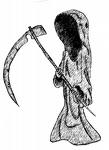 Mark 8:38 Whosoever therefore shall be ashamed of me and of my words in this adulterous and sinful generation; of him also shall the Son of man be ashamed, when he cometh in the glory of his Father with the holy angels.
 Rom 7:11-13    For sin, taking occasion by the commandment, deceived me, and by it slew me.  12 Wherefore the law is holy, and the commandment holy, and just, and good.  13 Was then that which is good made death unto me? God forbid. But sin, that it might appear sin, working death in me by that which is good; that sin by the commandment might become exceeding sinful.
Luke 23:47   Now when the centurion saw what was done, he glorified God, saying, Certainly this was a righteous man.
 What made him righteous makes us righteous today.
 Heb 5:8-9 Though he were a Son, yet learned he obedience by the things which he suffered;9 And being made perfect, he became the author of eternal salvation unto all them that obey him;
 1 John 3:7  Little children, let no man deceive you: he that doeth righteousness is righteous, even as he is righteous.
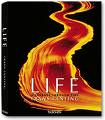 It's All A 
Matter of Choice
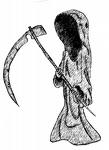